Unidad de aprendizaje III. Prediciendo el futuro: La probabilidad y su uso en educación
Competencias de la unidad de aprendizaje
 
Utiliza la probabilidad para hacer predicciones sobre un fenómeno dado.
Plantea hipótesis susceptibles de medirse a través de métodos probabilísticos adecuados.
Incorpora recursos didácticos apropiados para favorecer el aprendizaje de las alumnas y alumnos de educación preescolar.
Experimento binomial
Cumpla las siguientes condiciones:
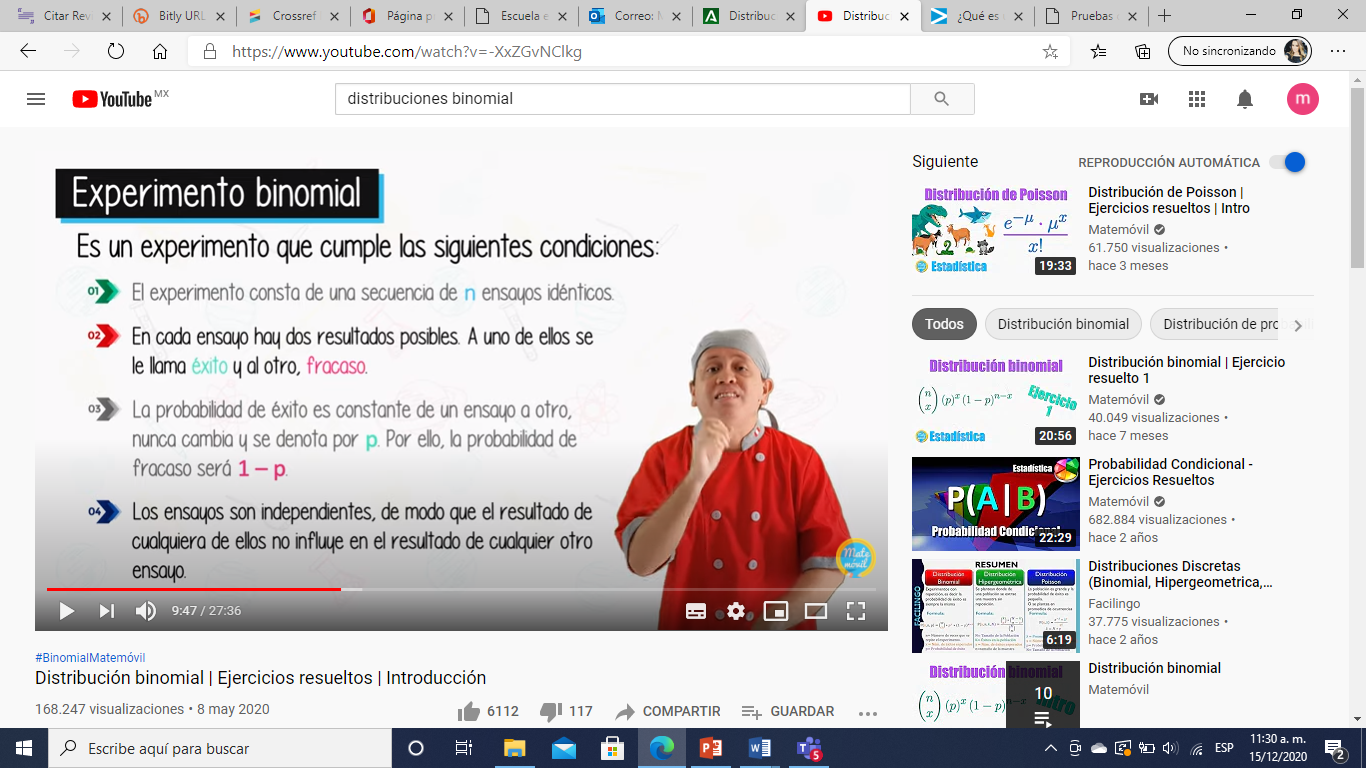 Función de probabilidad binomial
Para que un experimento binomial, sea p la probabilidad de un “éxito” y 1-p la probabilidad de un fracaso en un solo 
ensayo; entonces la Probabilidad de obtener x éxitos en n ensayos , está dada por la función de f(x)
Número de ensayos
Combinatoria de n en x
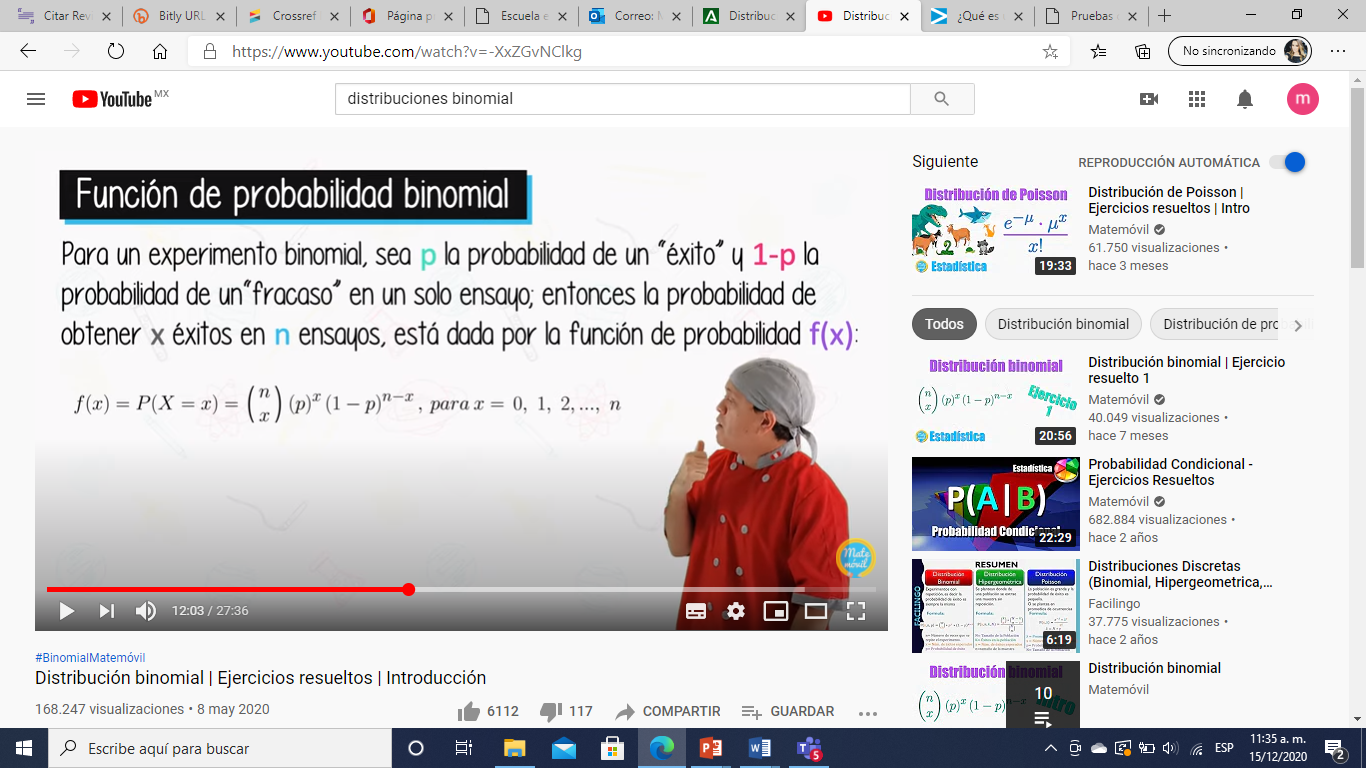 Variable aleatoria binomial
Probabilidad
Función de probabilidad
binomial
La probabilidad de que a un niño de nuevo ingreso le guste la metodología que utiliza la maestra para enseñar las matemáticas
es de 0,8. Si llegan 5 niños de nuevo ingreso ¿Cuál es la probabilidad de que solo a 2 de ellos le guste la metodología  para
Enseñar las matemáticas empleada por La maestra de grupo?  5.12
Variable aleatoria binomial
Combinatoria de n en x
X=número de alumnos nuevos de (5) que les guste la 
Metodología para enseñar las matemáticas

X          B (n; p)          B (5; 0,8)
          
    
 x =0;1;2;3;4;5
  
n: número de ensayos
n= 5

p= probabilidad de éxito
P= 0,8
x
n-x
f(x)=P(X=x)= ( n ) (p)
(1-p)
x
f(   )= P(X=      )=
2
5-2
f( 2 )= P(X= 2 )= (5) (0,8)   (1-0,8)
2
2
3
=0,0512=5.12
(0,2)
f(2)=P(X=2)= 10 (0,8)
x100
2
5x4x3x2x1
(n )
n!
= 10
=
x
=
x! (n-x)!
2x1x3x2x1
1
(5-2)!
n! : 5x4x3x2x1
Distribución de Poisson
Es una distribución de probabilidad discreta, que describe el número de veces que ocurre un evento durante un intervalo específico; el cual puede ser de tiempo, distancia, área, volumen, entre otros.
Fue propuesta por primera vez por Simeón Poisson en libro publicado en 1837
En una distribución de Poisson, se cumplen siempre los siguientes supuestos:
la variable aleatoria es el número de veces que ocurre un evento durante un intervalo definido. El intervalo puede ser tiempo, distancia, área, volumen o alguna unidad similar.

X = número de veces que ocurre un evento durante un intervalo definido

2) la probabilidad de ocurrencia es la misma para cualesquiera 2 intervalos de igual longitud.
3) la ocurrencia o no ocurrencia en cualquier intervalo es independiente de la ocurrencia o no ocurrencia en cualquier otro intervalo.
4) dos eventos no pueden ocurrir exactamente al mismo tiempo.
 
Si se cumplen esas condiciones, la variable aleatoria discreta X sigue una distribución de Poisson y podemos aplicar la fórmula de la distribución de Poisson.
Se dice que una variable aleatoria discreta X tiene una distribución de Poisson con parámetro 
μ (μ>0) si la función de probabilidad de X es:
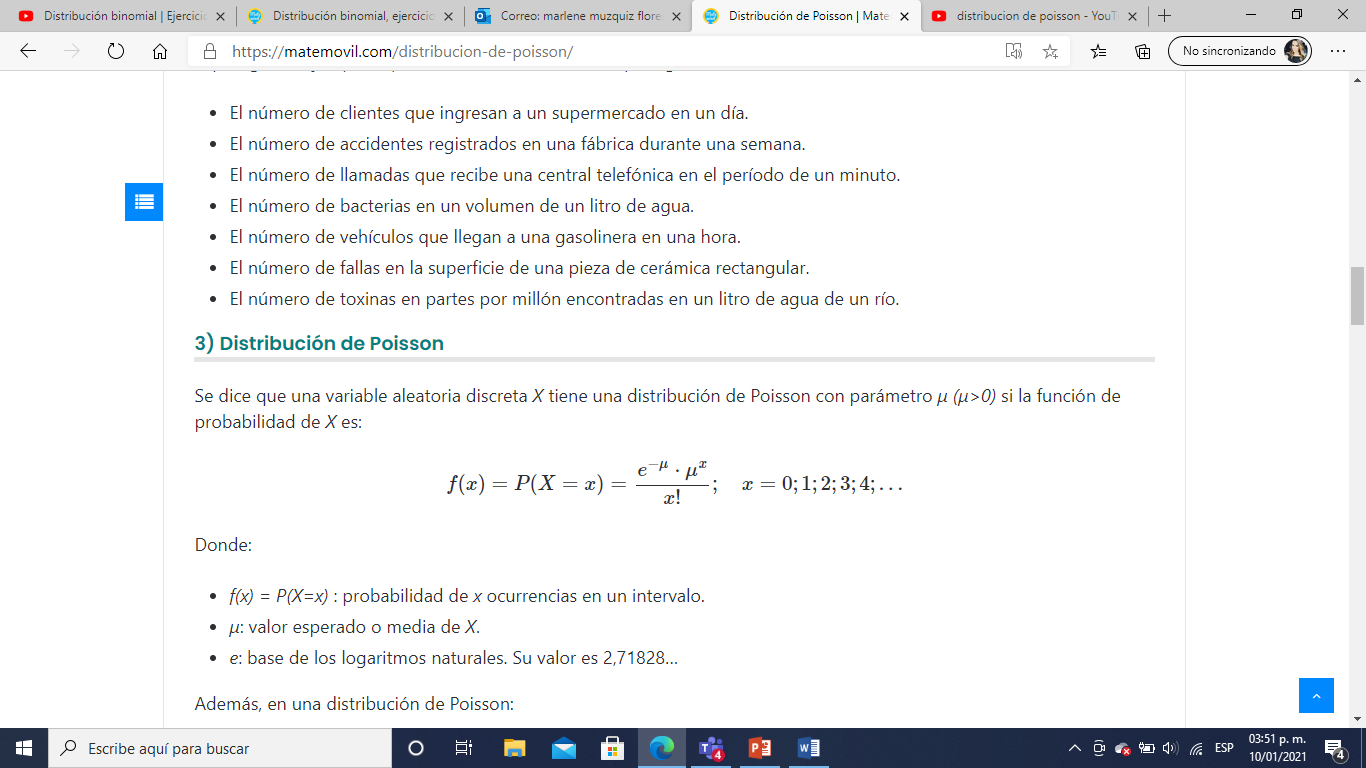 Donde:

f(x) = P(X=x) : probabilidad de x ocurrencias en un intervalo.
μ: valor esperado o media de X.
e: base de los logaritmos naturales. Su valor es 2,71828…
Además, en una distribución de Poisson:
La media de X es igual a μ.
La varianza de X es igual a μ.
Para las asesorías de Inglés, Miss Lily recibe un promedio de μ= 4 alumnos al día. Sabiendo que el número de 
alumnos que llegan en un día sigue una distribución de Poisson, calcular:
La probabilidad de que lleguen 3 alumnos en un día = 19.54%
La probabilidad de que lleguen 5 alumnos en un día= 15.63 %
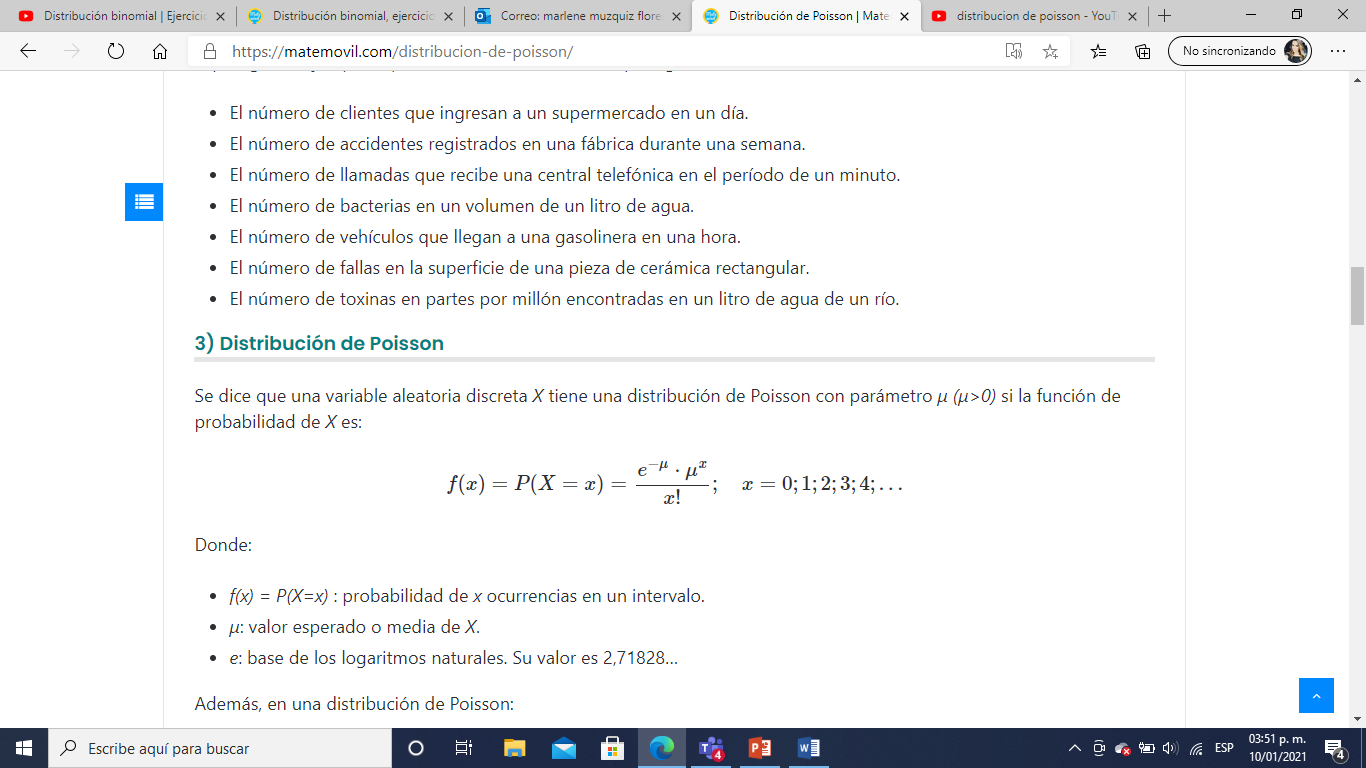 x= 3
3
-4
μ= 4
f(3)= P(X=3)= e     .   4
3
-4
= e    .   4
3!
6
-4
3
(e    ) (4    ) / 6
3!= 3x2x1 = 6
= 0.1954 x100= 19.54%
5
-4
f(5)= P(X=5)= e     .   4
5
-4
x= 5
= e    .   4
5!
0.1563 x 100%= 15.63 %
=
μ= 4
120
5!= 5x4x3x2x1 = 120